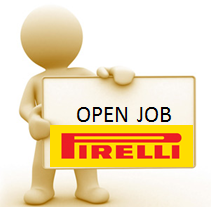 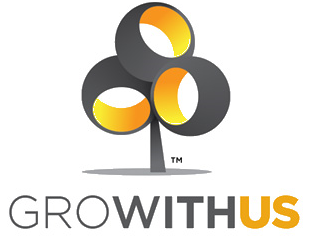 Inginer Automatist Utilitati – cod 0027/2016
Responsabilitati:
• Planifica, coordoneaza si participa la executia lucrarilor de interventie asupra echipamentelor de automatizare,  comutatie, distributie control,monitorizare si protectie  la nivelul de tensiune 110/20/0,4 kV  ;
• Analizeaza cauzele defectelor si defineste actiuni de prevenire ale acestora;
• Asigura functionarea sistemelor de automatizare in paramentrii tehnici stabiliti;
• Propune solutii de imbunatatire a proceselor;
• Asigura suport la realizarea proiectelor de instalari si punere in functiune;
• Verifica si actualizeaza stocurile de materiale si piese de schimb necesare;
• Gestioneaza proiectele de automatizare si monitorizeaza progresul;
• Instruieste operatorii si tehnicienii pentru utilizarea sistemelor de control.

Cerinte profil:

Educatie: Studii universitare in Automatica si Calculatoare / Electronica 
Competente:
• Bune cunostinte in domeniul automatizarilor industriale si al sistemelor de control 
• Cunostinte diagnosticare si programare PLC:  Siemens, Schneider  sau Modicon
• Cunostinte configurare si programare a sistemelor HMI/SCADA ca: VijeoCitect
• Cunostinte diagnosticare si configurare a convertizoarelor de frecventa tip ABB, Schneider, Siemens.
• Abilitatea de a lucra eficient intr-un ritm rapid si intr-un mediu multi-tasking 

Experienta ceruta:  Junior sau cu experienta in domeniul automatizarilor industriale / sisteme distributie  energie electrica
 
Altele : Flexibilitate, Responsabilitate, disponibilitate pentru program prelungit
Cei care sunt interesați pot trimite direct cererea de aplicare pe Platforma Globală de Recrutare de pe site-ul nostru  www.pirelli.ro/cariere